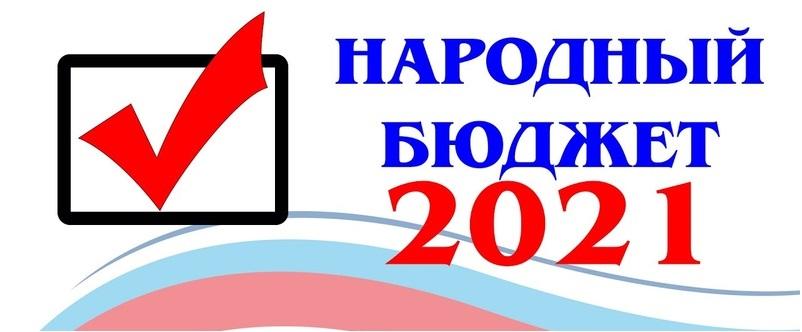 Предложения:
Проект «Общедоступный спорт»:
Обустройство помещения для тренажерного зала – ремонт помещения, приобретение спортивного оборудования в с.Деревянное
Обустройство ограждения, освещения благоустройство детской спортивной площадки в д. Ужесельга
Обустройство площадки для традиционной карельской игры «Кююккя»
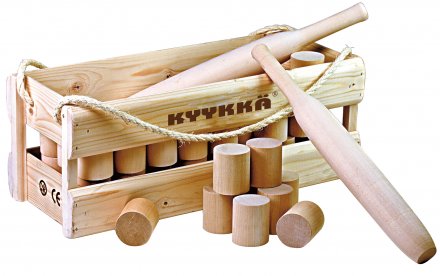 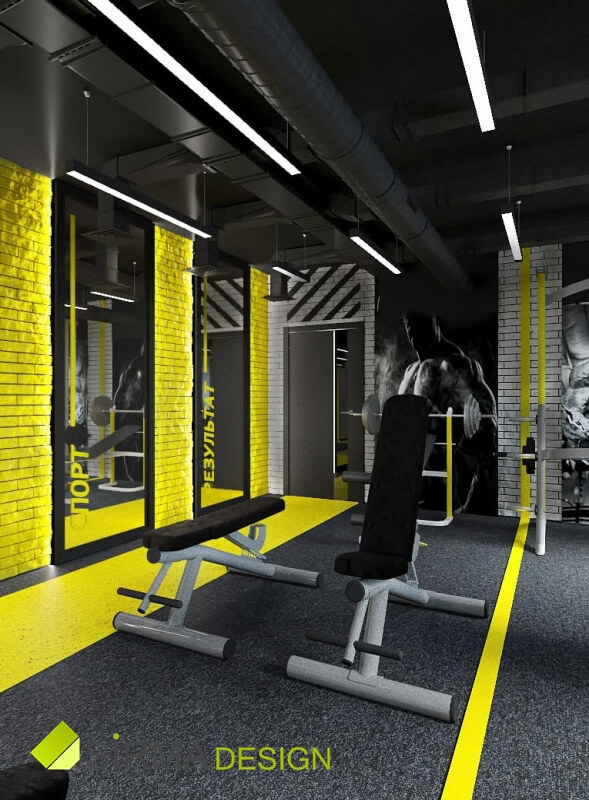 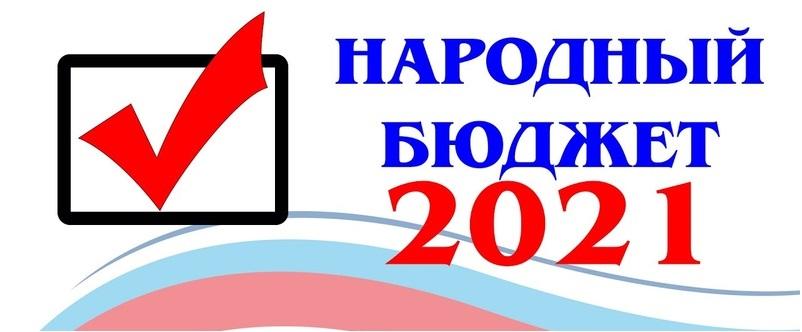 Проект «Общедоступный спорт»:
Обустройство помещения для тренажерного зала – ремонт помещения, приобретение спортивного оборудования в с.Деревянное
Обустройство ограждения, освещения, благоустройство территории  детской спортивной площадки в д. Ужесельга
Обустройство площадки для традиционной карельской игры «Кююккя»
Общедоступный спорт
Обустройство помещения для тренажерного зала – ремонт помещения, приобретение спортивного оборудования в с.Деревянное
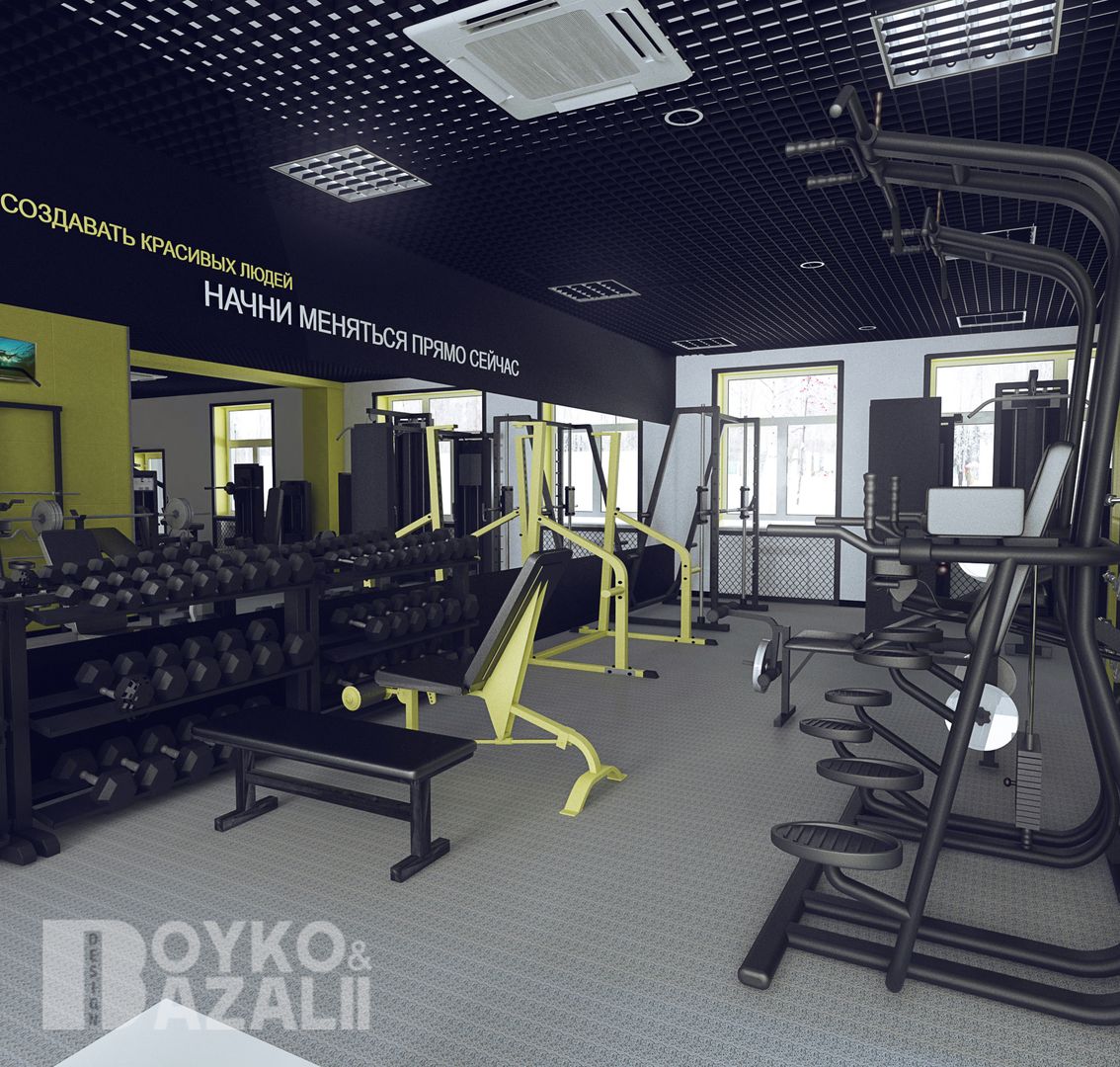 Общедоступный спорт
Обустройство помещения для тренажерного зала – ремонт помещения, приобретение спортивного оборудования в с.Деревянное
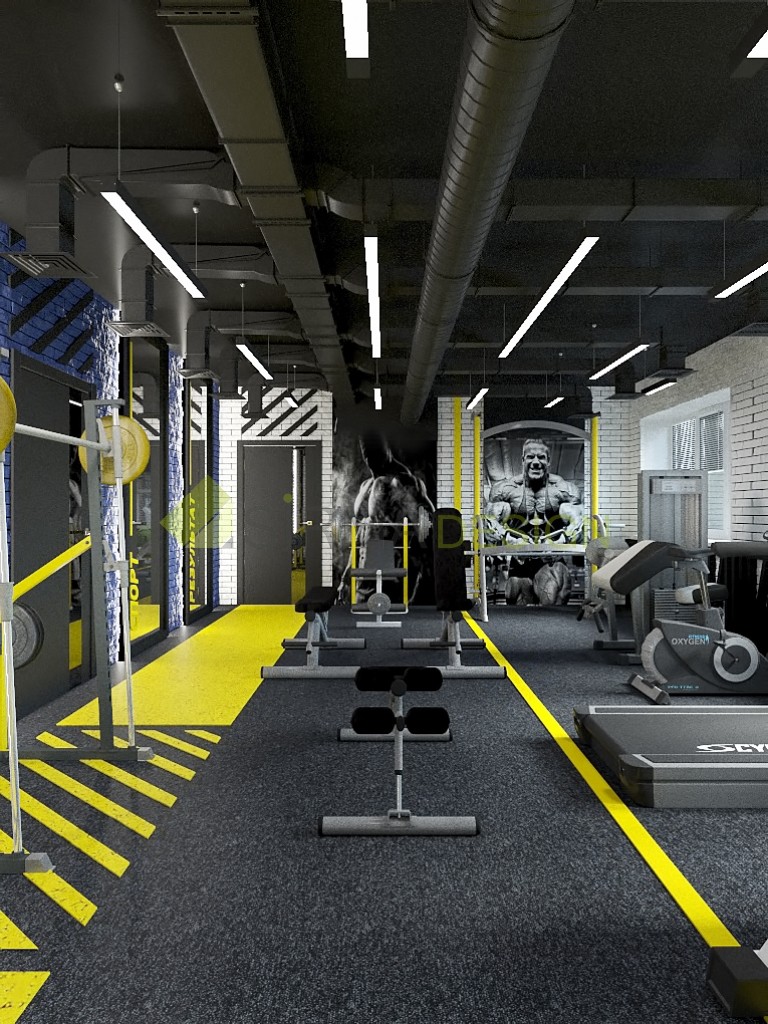 Общедоступный спорт
Обустройство помещения для тренажерного зала – ремонт помещения, приобретение спортивного оборудования в с.Деревянное
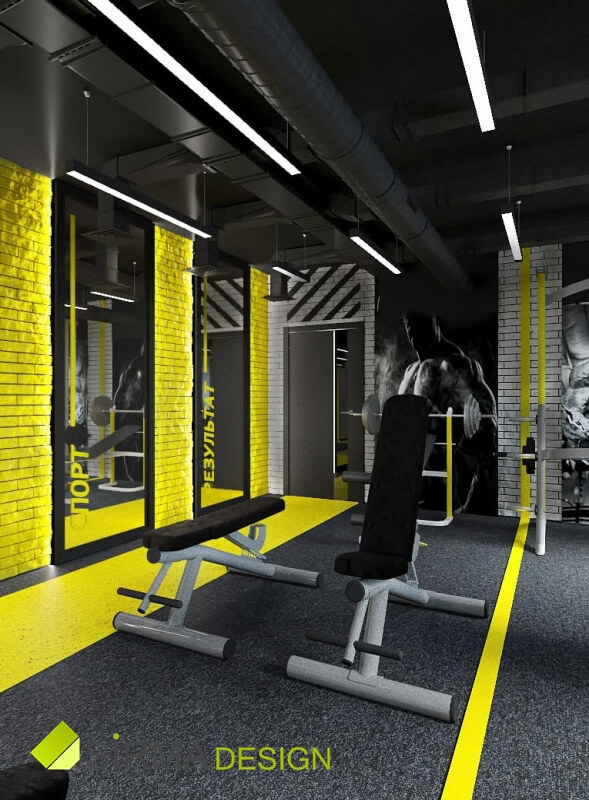 Общедоступный спорт
Обустройство помещения для тренажерного зала – ремонт помещения, приобретение спортивного оборудования в с.Деревянное
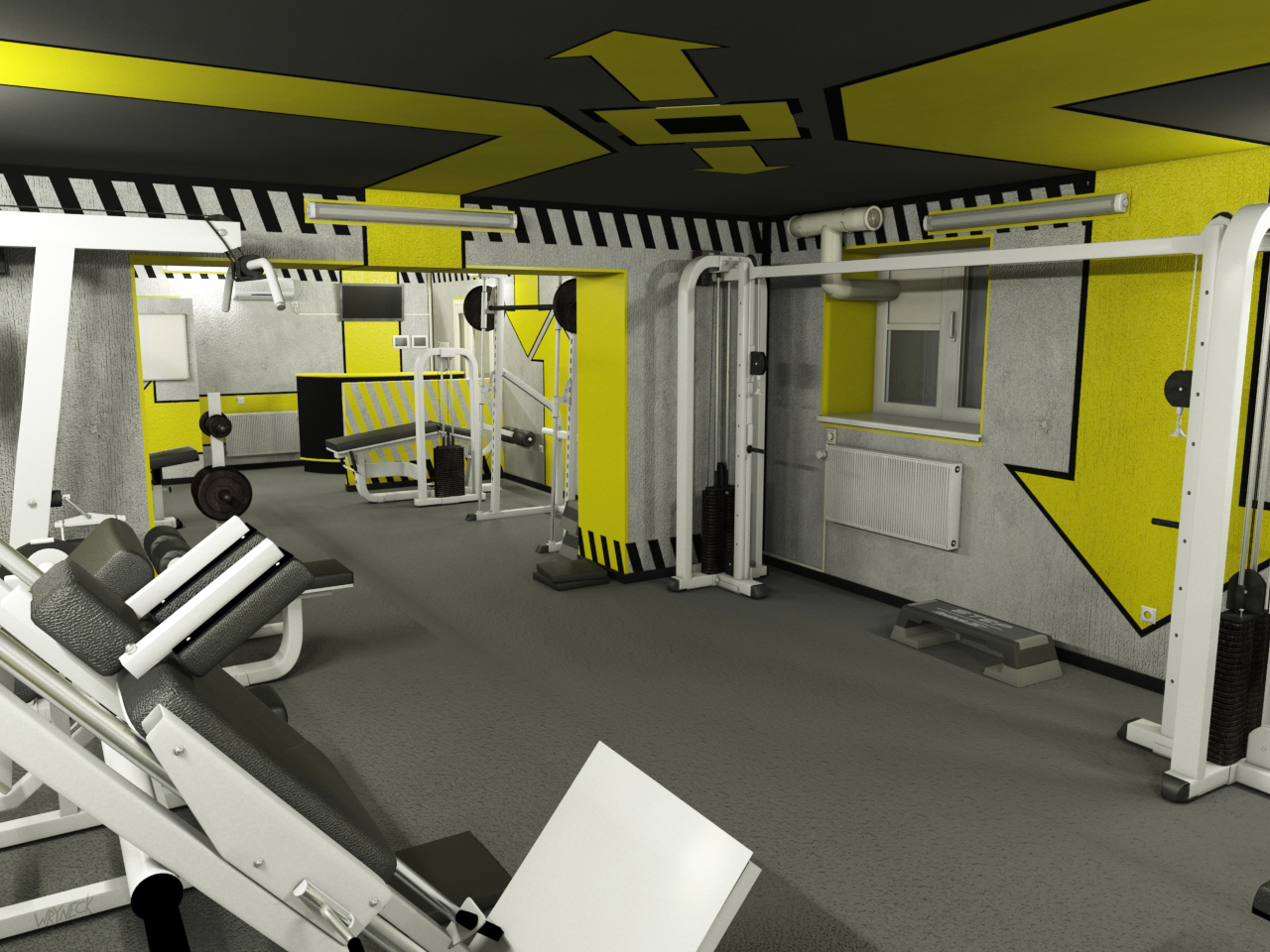 Общедоступный спорт
Обустройство помещения для тренажерного зала – ремонт помещения, приобретение спортивного оборудования в с.Деревянное
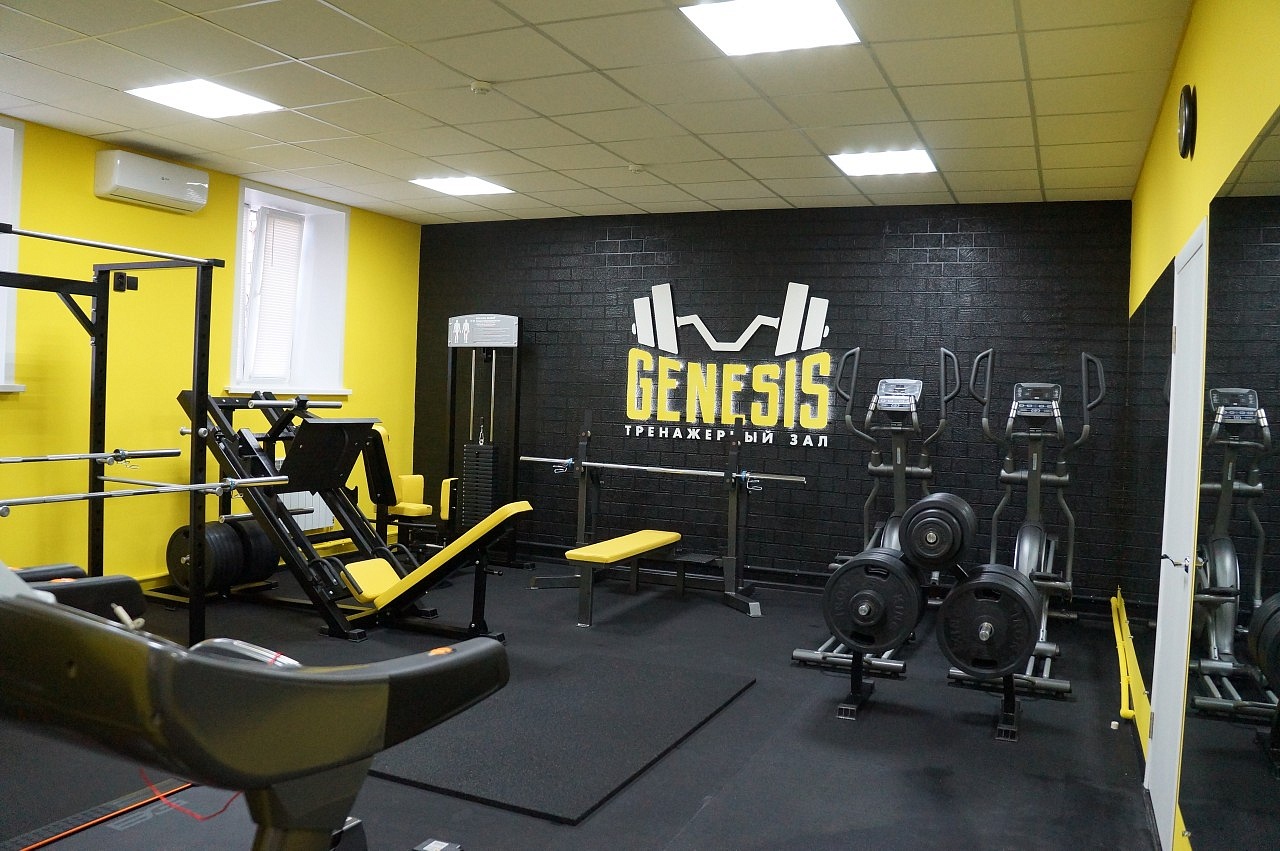 Общедоступный спорт
Обустройство ограждения, освещения благоустройство территории детской спортивной площадки в д. Ужесельга
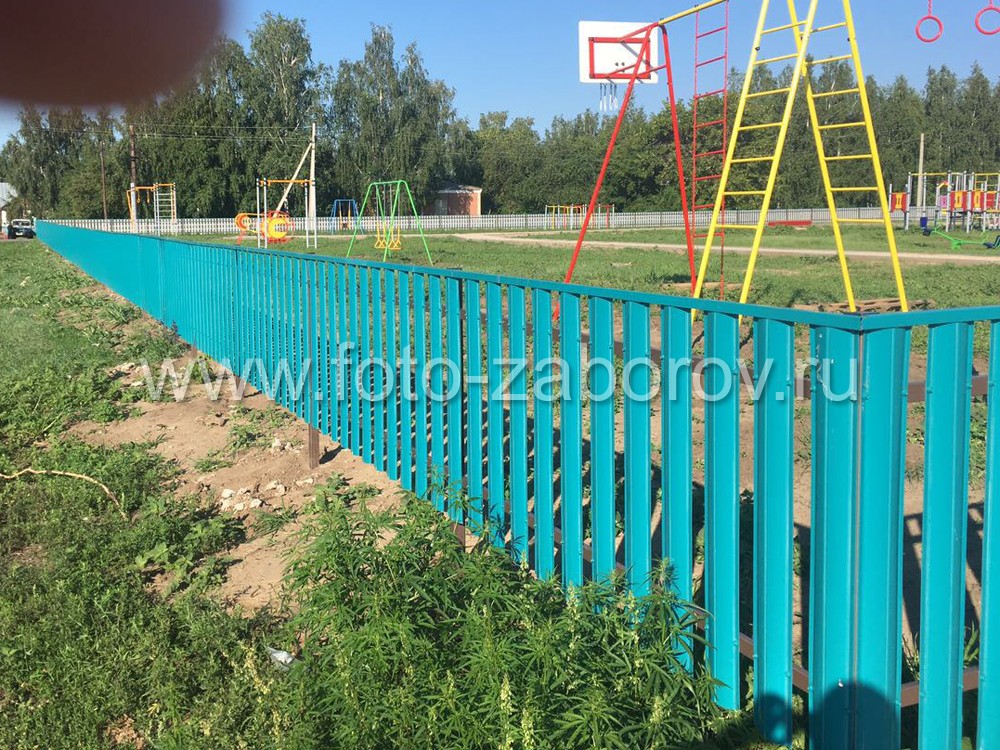 Общедоступный спорт
Обустройство ограждения, освещения благоустройство территории детской спортивной площадки в д. Ужесельга
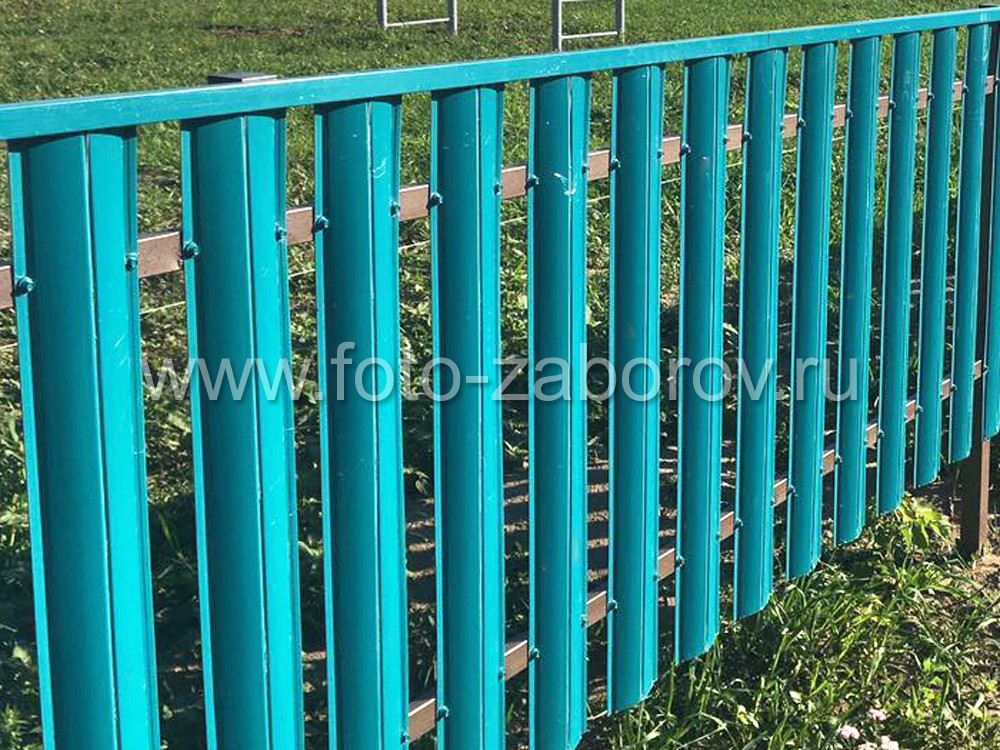 Общедоступный спорт
Обустройство ограждения, освещения благоустройство территории детской спортивной площадки в д. Ужесельга
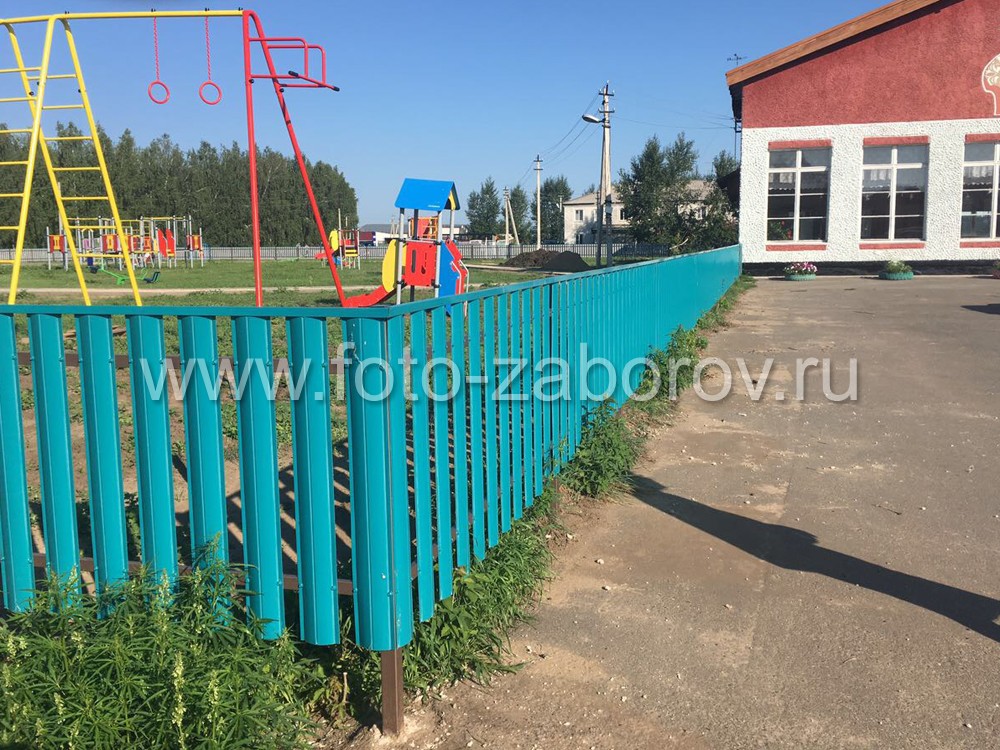 Общедоступный спорт
Обустройство площадки для традиционной карельской игры «Кююккя»
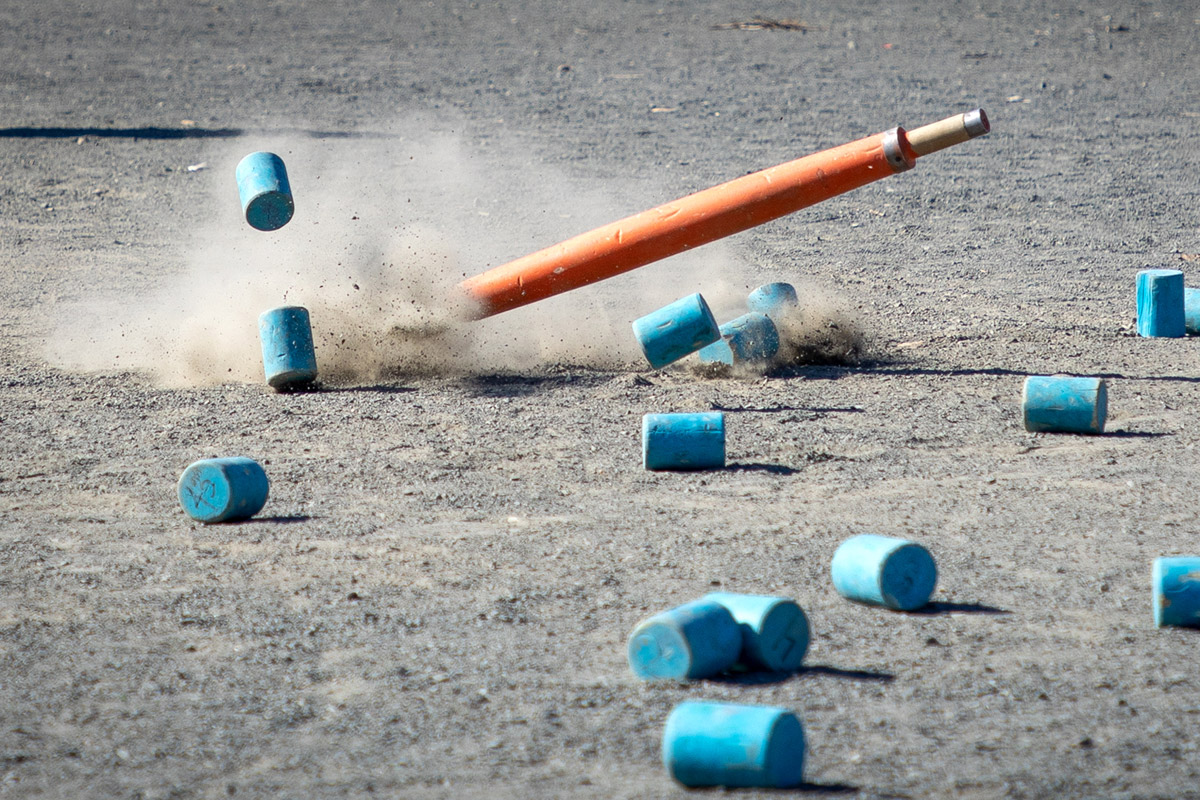 Общедоступный спорт
Обустройство площадки для традиционной карельской игры «Кююккя»
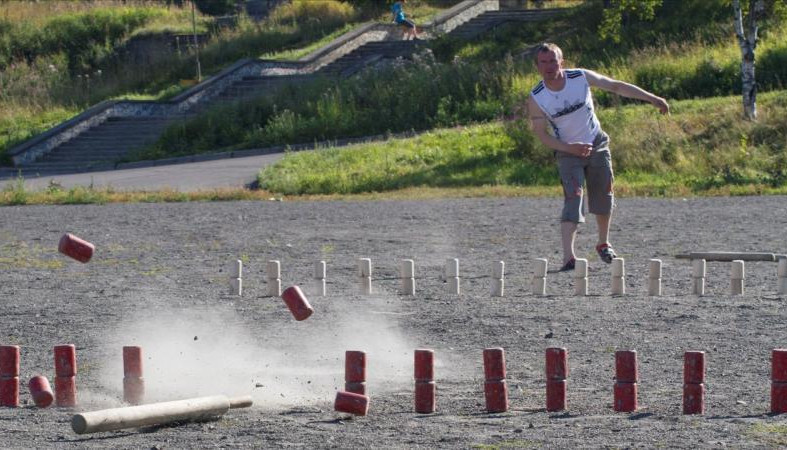 Общедоступный спорт
Обустройство помещения для тренажерного зала – ремонт помещения – 750 000 приобретение спортивного оборудования в с.Деревянное – 1300 000  рублей
Обустройство ограждения, освещения благоустройство территории детской спортивной площадки в д. Ужесельга
      – 1000 000 рублей
Обустройство площадки для традиционной карельской игры «Кююккя» - 100 000 рублей
Общая стоимость проекта: 3 150 000 рублей